Edith Piaf
Pripravila
Na ulici
Njeno pravo ime je Édith Giovanna Gassion

 rojena 19.12. 1915- Belleville, Pariz

že kot majhen otrok si je s petjem na ulici služila denar

vedno v družbi polsestre Simone

zelo močan in ekspresiven glas

Zgodba o Rojstvu na ulici

Zanjo poskrbi babica
Prvič na odru
odkril jo je Louis Leplée in ji dal vzdevek “piaf”- vrabček

v njegovem baru “Lulu” je Edith debutirala

l.1936- Leplée ustreljen, Edith zopet brez “menedžerja”

nastane pesem “Browning”
Edith postane zvezda
pod okriljem R. Assoja

nekaj let pozneje posname film s Paulom Meurisseom “Lepi brezbrižnež”

nastane ena od njenih največjih uspešnic “L’accordéoniste”- Harmonikar
Cerdan in la vie en rose
Nastane njen najbolj znan šanson- La vie en rose (Življenje kot roža)
1947 Edith se poroči z boksarjem Marcelom Cerdanom

Postane velika prijateljica z Marlene Dietrich
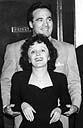 Temno obdobje
28.10.1949- Marcel umre v letalski nesreči, obupana Edith kliče duhove

obdobje morfija, alkohola

Hymne á l’amour
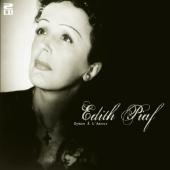 Edithina odkritja
1944 Edith spozna Yvesa Montanda in odkrije njegov talent. Pomaga mu do slave

Nekaj let deluje s skupino “Chompagnons de la chanson- turneja po ZDA
Charles Aznavour(skupaj             sta posnela “Plus bleu que tes Yeux”,…)
Gilbert Becaud(uspešnice: “C’est en septembre”,…)
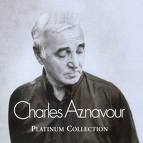 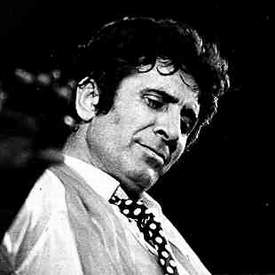 Novi podvigi
Julija 1952- poroka z Jacquesom Pillsom
še vedno v alkoholu
huda prometna nesreča v bližini Pariza
ločitev
55. leta nastop v pariški Olympiji

Je t’ai dans la peau
turneja po latinski Ameriki
1958 spozna Moustakija
Milord
Je ne regrette rien
huda prometna nesreča v bližini Pariza
po dolgem okrevanju zopet na odru
1960 koncert v New Yorku
konec
Edith aprila pade v komo
zadnje mesece življenja preživi na jugu Francije večinoma v postelji
umre 11. oktobra 1963 in z rešilnim avtom jo takoj pripeljejo v Pariz
istega dne umre njen prijatelj Cocteau, ko jih preko radia izreče zadnje pozdrave svoji mali Edith
KAR OSTANE
Parcela družine Gassion - Piaf na pariškem pokopališču Pere Lachaise

Spominski muzej Edith Piaf v Parizu
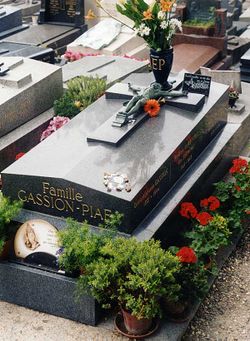 Turneje in musicali
Po ZDA - Chompagnions de la Chanson

Pariška Olimpija

francoske turneje, evropska mesta

nastopi v ABC-ju v Parizu





musical “MALA LILI”(La p’tite Lili) z Eddijem Costantinom

film “LEPI BREZBRIŽNEŽ” s Paulom Meurissom
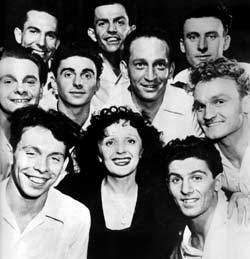 USPEŠNICE
La vie en rose (Louiguy-Piaf)

Milord (Monnot-Moustaki)

Les Trois cloches (Villard)

L’accordéoniste (Emer)

Non, je ne regrette rien (Dumont)

La Foule (Dumont)

A quoi ça sert l’amour (Emer)

Mon Dieu (Vaucaire- Dumont)

Plus bleu que tes yeux (Aznavour)
Življenje kot roža

Milord

Trije zvonovi

Harmonikar

Ne, ničesar ne obžalujem


Norica

Čemu ljubezen

Moj bog

Bolj sinje kot tvoje oči
NON REGATE NEIN
Non, rien de rien
Non, je ne regrette rin
Ni le bien qu'on m'a fait
Ni le mal, tout ca m'est bien éga
Non, rien de rein
Non, je ne regrette rien 
C'est payé, balayé, oublié
Je me fous du passé
Avec mes souvenirs
J'ai allumé le feu
Mes chagrins, mes plaisirs
Je n'ai plus besoin d'eux
Balayé les amours
Avec leurs trémolos
Balayé pour toujours
Je repars ŕ zéro
Non, rien did rien
Non, je ne regrette rien
Ni le bien, qu'on m'a fait,
Ni le mal, tout ca m'est bien égal
Non, rien de rien
Non, je ne regrette rien
Car ma vie, car mes joies
Aujoud'hui
Ca commence avec toi
Moje življenje. To sem jaz.
 
Ne. Prav ničesar.
Ne. Ničesar ne obžalujem.
Niti dobrega, kar je bilo.
Niti slabega. Vseeno mi je.
 
Ne. Prav ničesar.
Ne. Ničesar ne obžalujem.
Plačano je, pregnano, pozabljeno.
Briga me za preteklost.
 
S svojimi spomini
sem zakurila ogenj.
Moje žalosti, moje radosti.
Ne potrebujem jih več.
 
Pregnala sem ljubezni
in vse njene tresljaje.
Pregnala za vedno.
Začenjam znova.
 
Ne. Prav ničesar.
Ne. Ničesar ne obžalujem.
Niti dobrega, kar je bilo.
La vie en rose
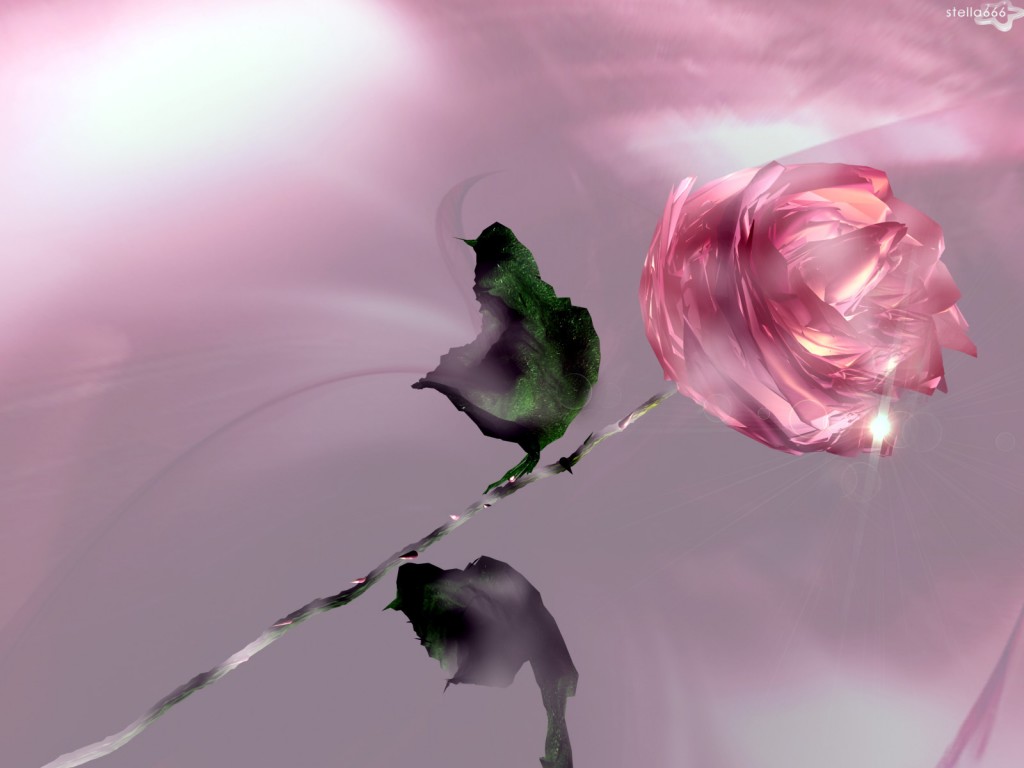 Des yeux qui font baisser les miensUn rire qui se perd sur sa boucheVoila le portrait sans retoucheDe l'homme auquel j'appartiens
{Refrain:}Quand il me prend dans ses bras,Il me parle tout basJe vois la vie en rose,Il me dit des mots d'amourDes mots de tous les jours,Et ça me fait quelque choseIl est entré dans mon cour,Une part de bonheurDont je connais la cause,C'est lui pour moi,Moi pour lui dans la vieIl me l'a dit, l'a juréPour la vie.Et des que je l'aperçoisAlors je sens en moiMon cour qui bat.
Des nuits d'amour a plus finirUn grand bonheur qui prend sa placeDes ennuis, des chagrins s'effacentHeureux, heureux a en mourir